Внутренняя средаЗначение крови и ее состав
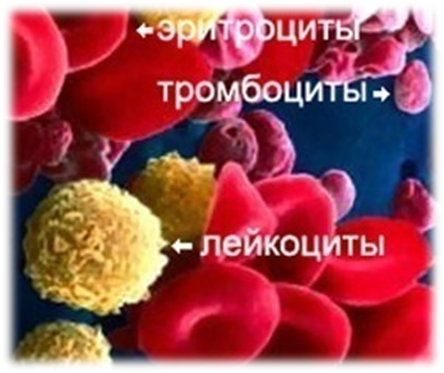 Учитель биологии МАОУ «СОШ №18» г. Сыктывкара 
Е.А. Петухова
План урока
Внутренняя среда организма, ее состав и взаимосвязь компонентов
Функции крови
Строение, состав  и функции крови
Свертывание крови
Лабораторная работа
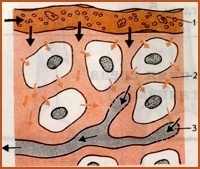 Внутренняя среда организма совокупность жидкостей (кровь, лимфа, тканевая жидкость), принимающих непосредственное участие в процессах обмена веществ и поддержании гомеостаза
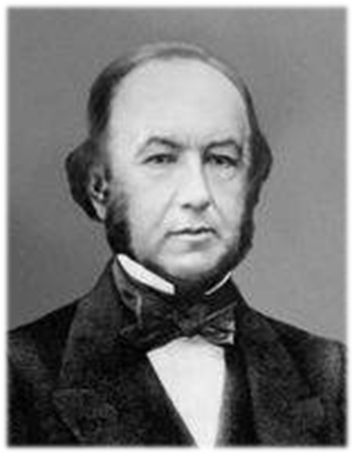 Термин 
«внутренняя среда» предложил французский физиолог
 Клод Бернар (1878г)
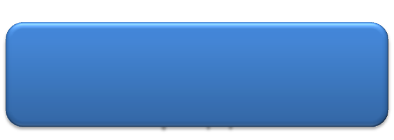 Внутренняя среда
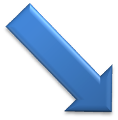 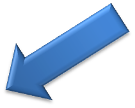 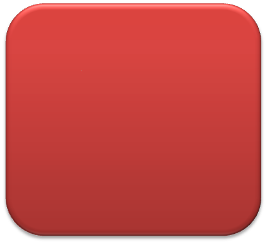 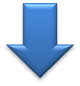 Кровь
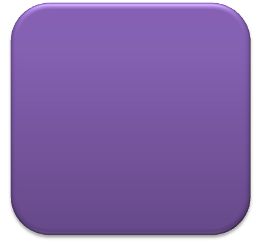 Лимфа
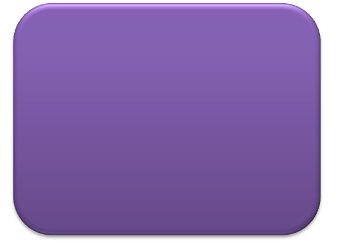 Тканевая жидкость
Постоянный состав - гомеостаз
Гомеостаз  – постоянство состава внутренней среды организма
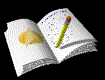 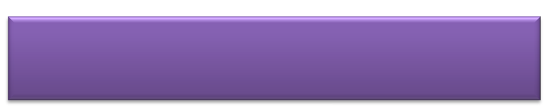 Функции крови
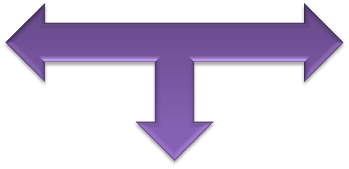 Защитные функции
Транспортная функция
Функция гомеостаза
Транспортная функция
Кровь приносит тканям кислород и питательные вещества, а также уносит продукты распада 
   Кровь доставляет к органам гормоны и другие гуморальные регуляторы
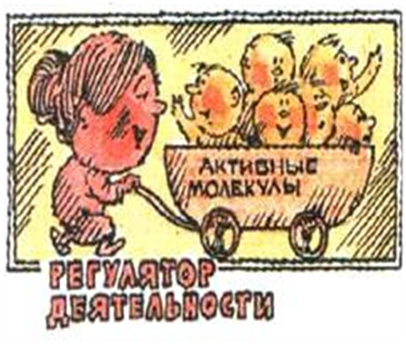 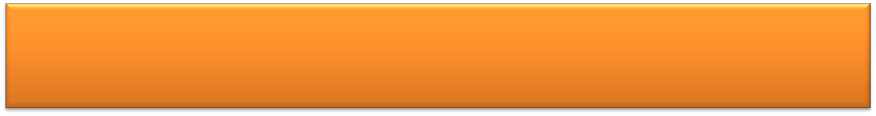 Защитные функции
1.Свертывание крови   
 Это защитная реакция организма, предохраняющая его от кровопотери
2. Обеспечение иммунитета
   Клетки и вещества крови участвуют в иммунном ответе организма
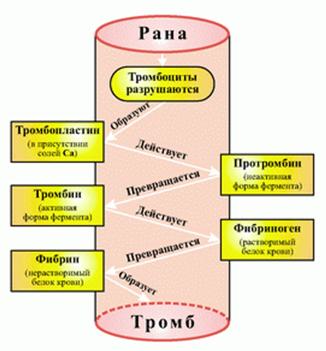 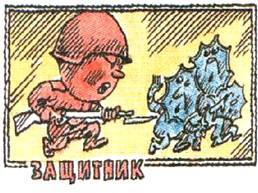 Словарь
Иммунитетом называют способность организма устранять антигены – чужеродные тела и вещества – в ходе иммунной реакции.
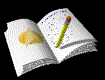 Гомеостатическая функция
Кровь участвует в поддержании постоянства внутренней среды организма (например, ионного состава, рН, состава белков и др.).
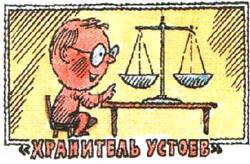 Кровь – жидкая соединительная ткань, которая циркулирует в замкнутой системе кровеносных сосудов
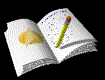 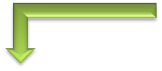 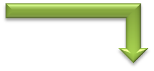 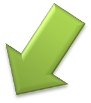 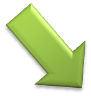 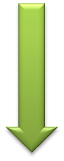 Кровь
Форменные элементы
Плазма
Эритроциты
Тромбоциты
Лейкоциты
Плазма крови
50-60% 
от объема
Состав:
Вода
Белки
Жиры
Глюкоза
Мочевина
Минеральные соли
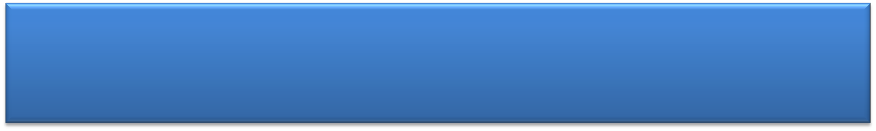 Форменные элементы крови
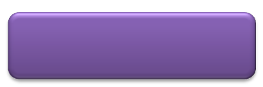 Строение
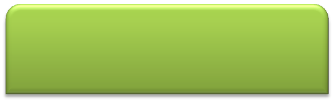 Функции
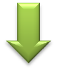 Эритроциты
Красные безъядерные клетки двояковогнутой формы, содержащие белок Hb (гемоглобин)
4,5-5 млн. в 1 см 3
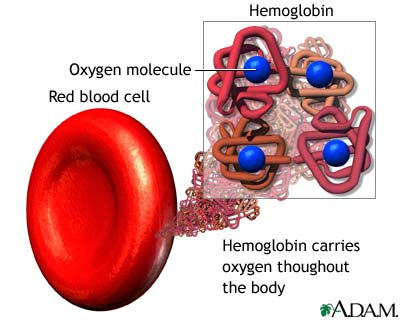 Перенос кислорода 
из легких в ткани и углекислого газа 
из тканей в легкие
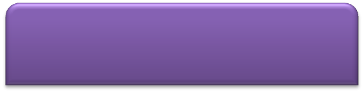 Строение
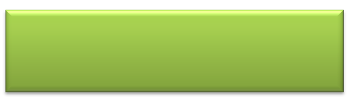 Функции
Лейкоциты
6-8 тыс. в 1 см 3
Белые амебообразные клетки с ядром
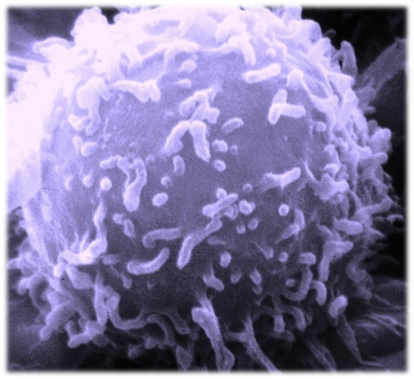 Иммунитет
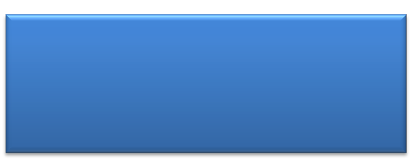 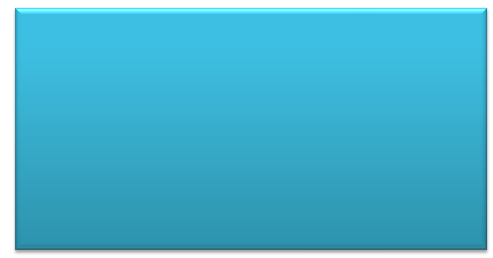 Виды лейкоцитов
а) Гранулоциты - лейкоциты, содержащие в цитоплазме зерна (гранулы). Защищают организм от бактерий и токсинов
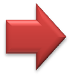 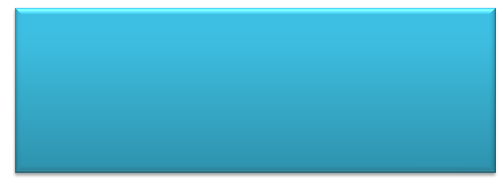 б) Лимфоциты - лейкоциты, обеспечивающие иммунитет
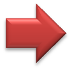 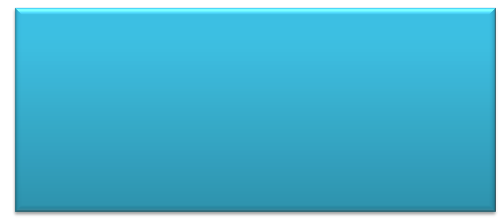 в) Моноциты (фагоциты)- захватывают инородные тела с помощью ложноножек и пожирают их
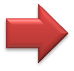 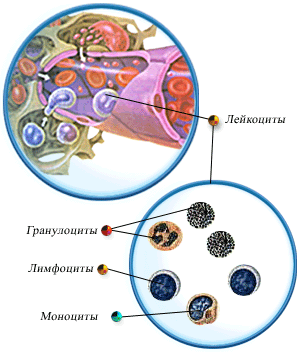 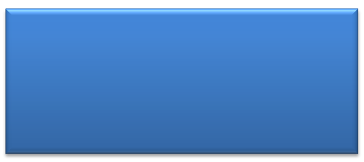 Мечников 
Илья Ильич
(1845-1916)
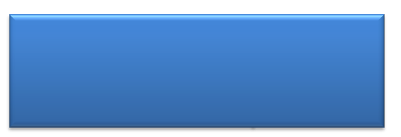 великий русский ученый, лауреат 
Нобелевской премии.
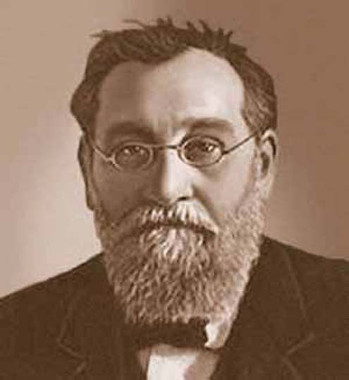 Фагоцитоз
Однажды, когда Мечников наблюдал под микроскопом за подвижными клетками (амебоцитами) личинки морской звезды, ему пришла в голову мысль, что эти клетки ….. 







Клетки, которые либо поглощали, либо обволакивали инородные тела («вредных деятелей»), попавшие в организм, Мечников назвал фагоцитами, а само явление — фагоцитозом.
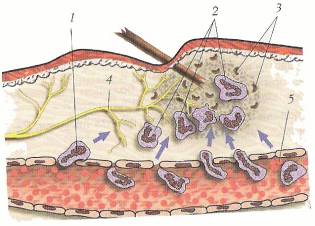 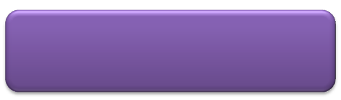 Строение
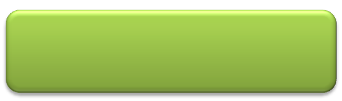 Функция
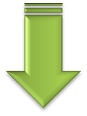 Тромбоциты
Кровяные тельца 
без ядра
300-400 тыс. 1 см 3
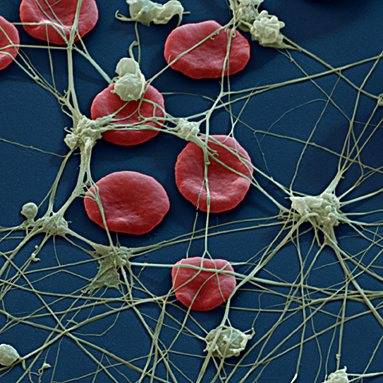 Свертывание крови
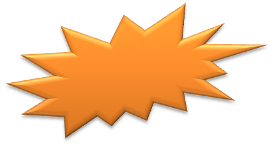 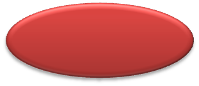 Фибрин
Тромб
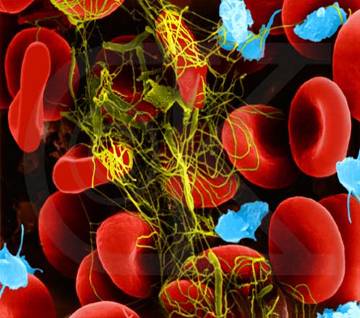 Свертывание крови
Коагуляция — процесс свёртывания крови.
тромбоциты
тромбопластин
+
кальций
+
витамин К
+
протромбин
Фибриноген
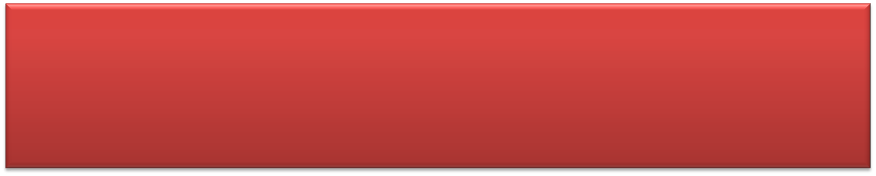 Лабораторная работаСравнение эритроцитов крови человека и лягушки
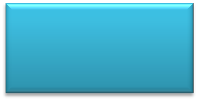 Цель
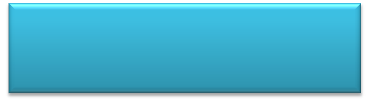 Оборудование
Раскрыть преимущества эритроцита человека
Микроскоп, постоянные микропрепараты крови лягушки и человека
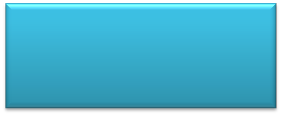 Ход работы:
Рассмотрите кровь лягушки при малом и большом увеличении.
Зарисуйте эритроцит; опишите его форму и форму ядра. Заполните таблицу.
Лейкоциты
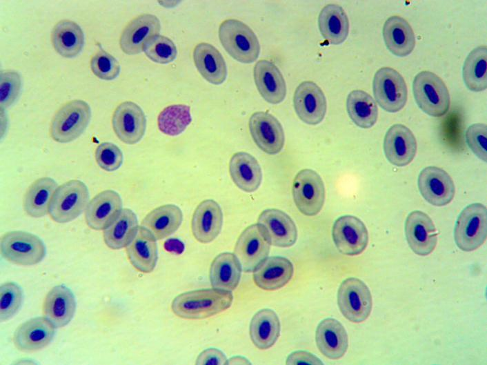 Ядро
Эритроцит
5. Рассмотрите кровь человека на малом увеличении, а затем на большом увеличении. 
 Зарисуйте один из эритроцитов.
 (В  случае затруднения 
см. учебник с. 72)
6. Полученные результаты 
занеси в таблицу
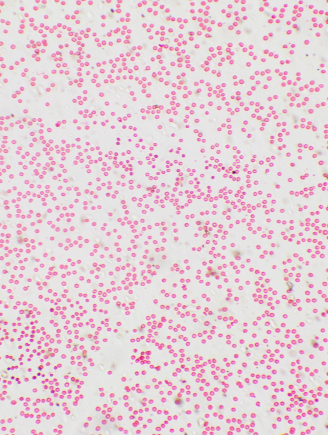 Эритроцит
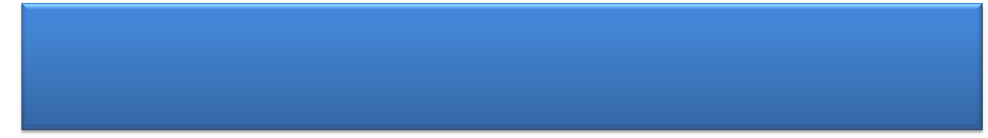 Сравнение эритроцитов человека и эритроцитов лягушки
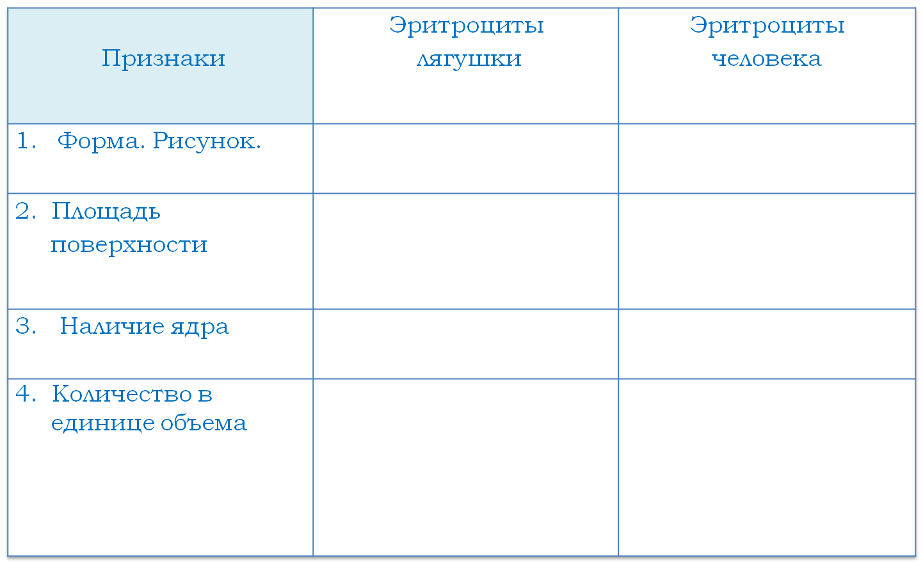 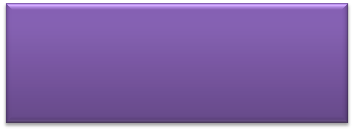 Вывод
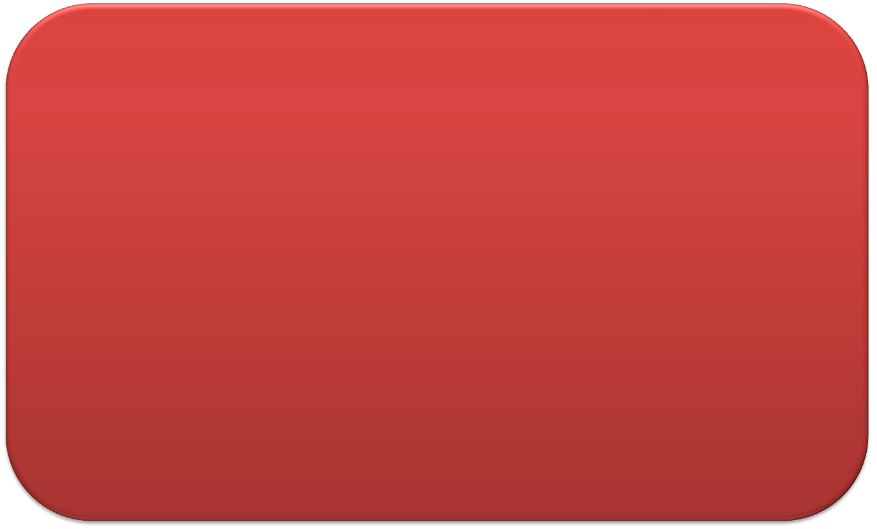 Эритроциты человека более мелкие,  не имеют ядра, и их больше в единице объема, поэтому могут перенести кислорода больше, чем эритроциты лягушки, которые имеют крупное ядро.
Укажите чем эритроцит человека отличается от эритроцита лягушки. 
Запишите преимущества, которые имеет эритроцит человека.
Домашнее задание:
§14,  подготовиться к устному опросу.
Подготовить сообщения по темам:
1. Луи Пастер.
2. Прививки, сделанные человеку в течение его жизни и их значение.
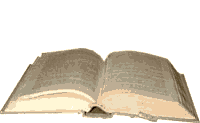 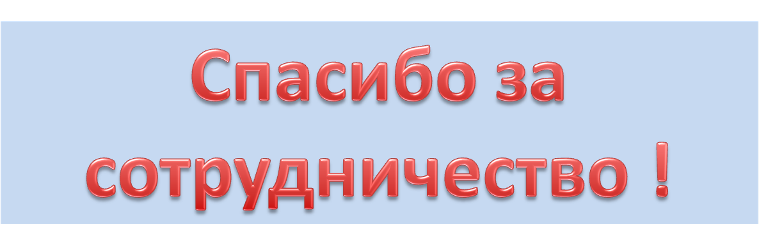